Дорогами памяти
Экскурсия по памятным местам,  
Зуевского района, отмеченным мемориальными досками,   увековечивших память о событиях и героях Великой Отечественной войны
Не  забыта война. Ещё памятны раны,
Наша Родина-мать о погибших скорбит.
По аллее идут молодёжь, ветераны.
Нет, ничто не забыто, никто не забыт!
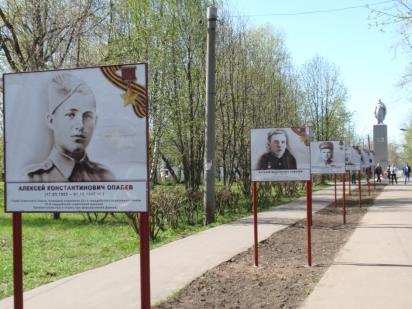 Аллея славы,   в городском парке
Мемориальная доска в память о том, что 
в Зуевке в годы Великой Отечественной войны была
 сформирована 1 маневренная воздушно-десантная 
бригада.
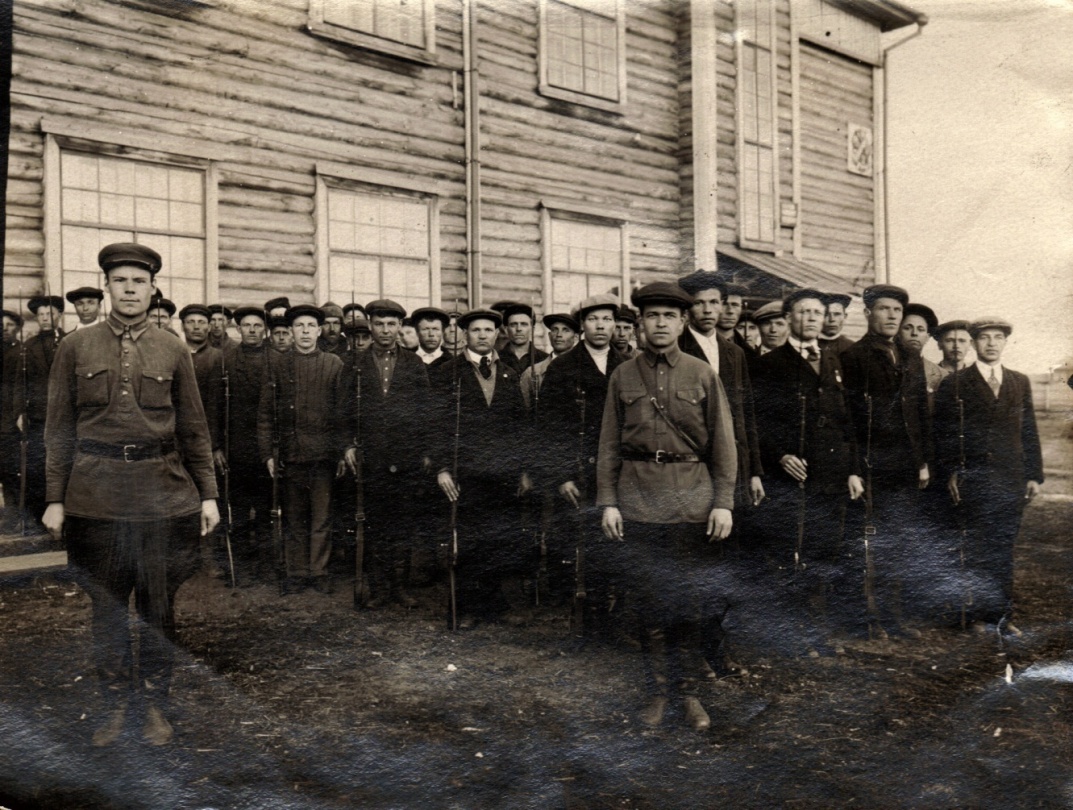 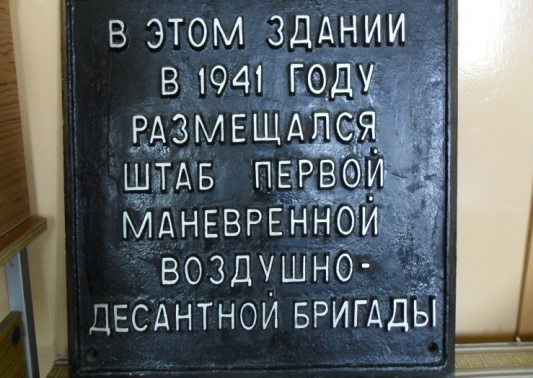 Была повешена на здании   райвоенкомата,  снята в связи с переездом военкомата в другое здание.
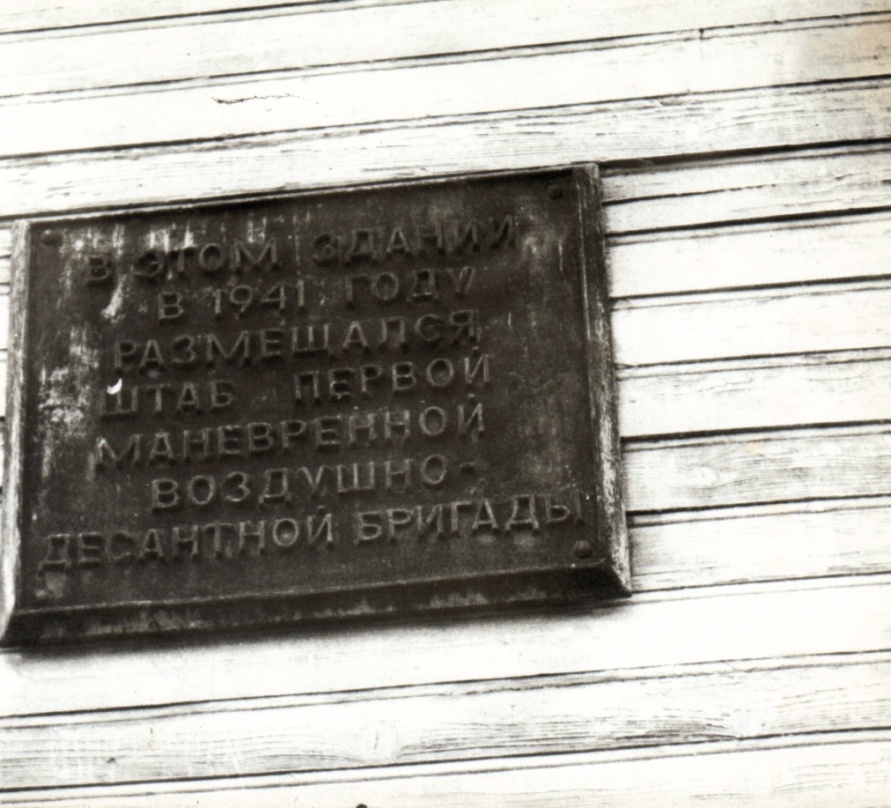 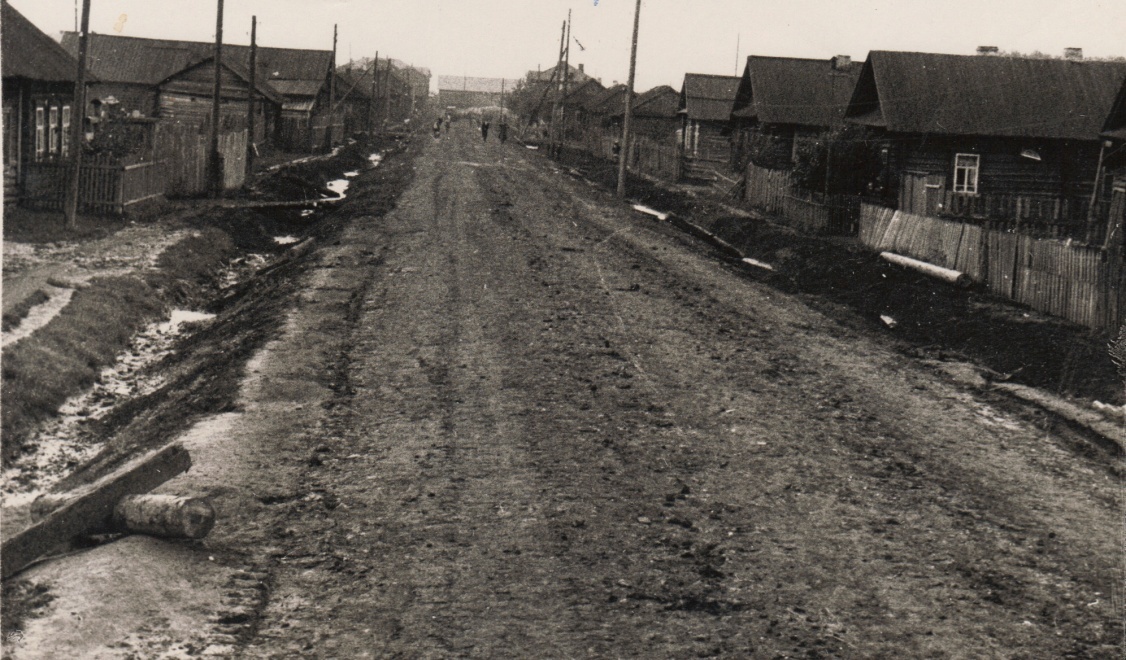 Осенью 1941 года на территории Кировской области в рабочем поселке 
Зуевка велась подготовка и обучение десантников. Цель такой подготовки – 
заброска в тыл противника.
Мемориальные доски, установленные в память 
о том, что в Зуевке в годы войны размещались 
эвакогоспитали    для раненых советских воинов.
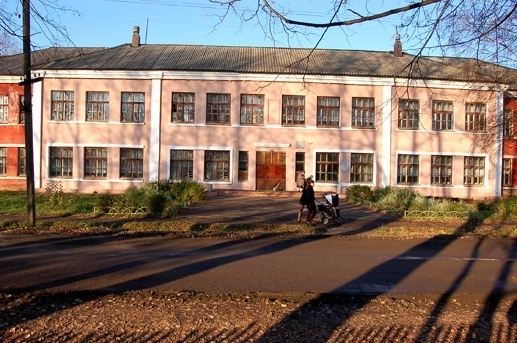 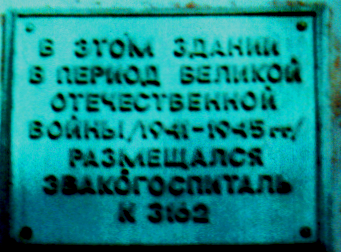 Школа № 1, г. Зуевка
Мемориальная доска на здании 
Косинской школы на
фасадной колонне со словами:
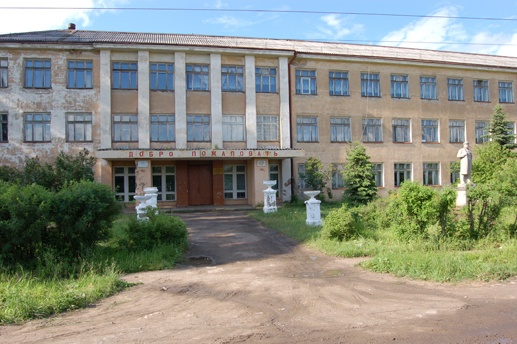 «Здесь в период 
Великой Отечес твенной войны (1941-1945) 
размещался эвакогоспиталь №1341».
Школа поселка Косино
Мемориальная доска, увековечившая память,  
погибших воинов земляков   в ходе военного 
конфликта в Чечне.
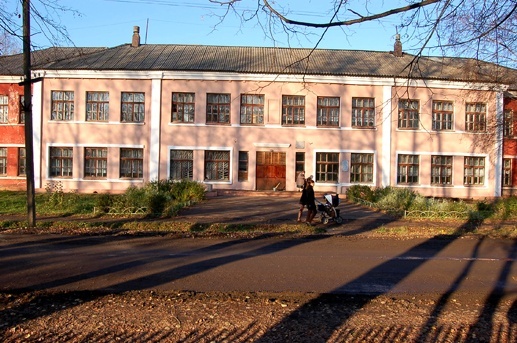 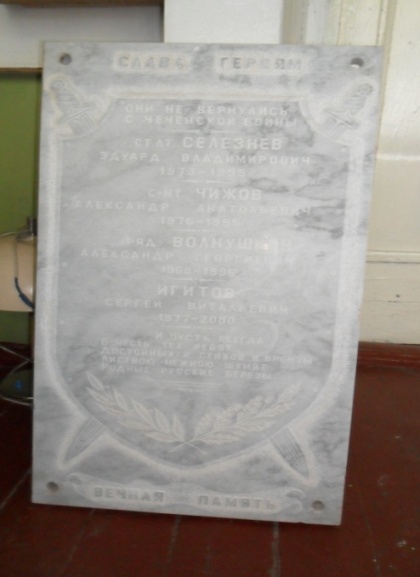 Школа №1, г. Зуевка
Мемориальная доска Герою 
Советского Союза –   
              Алексею Константиновичу Опалеву.
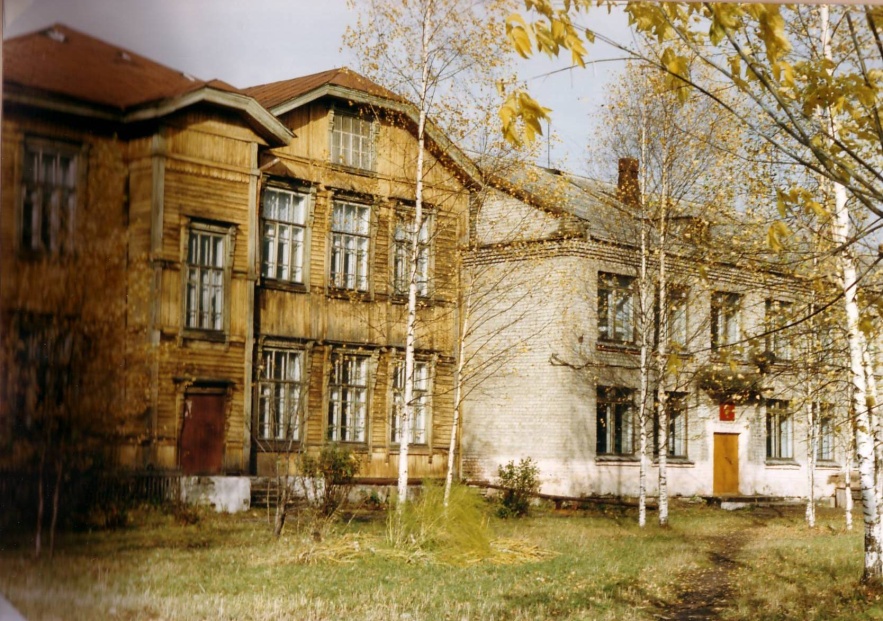 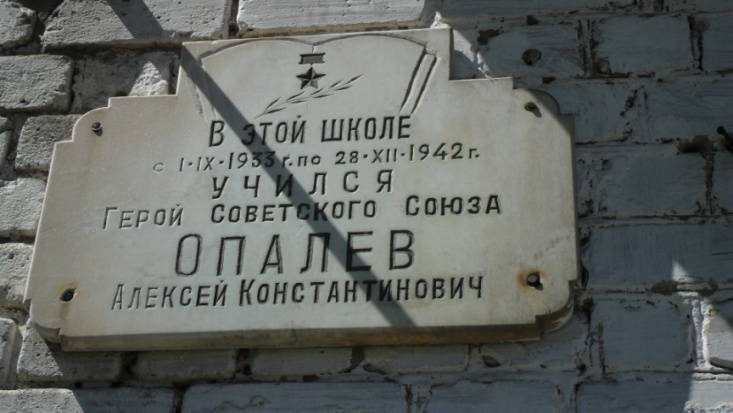 Школа   №38,  г. Зуевка
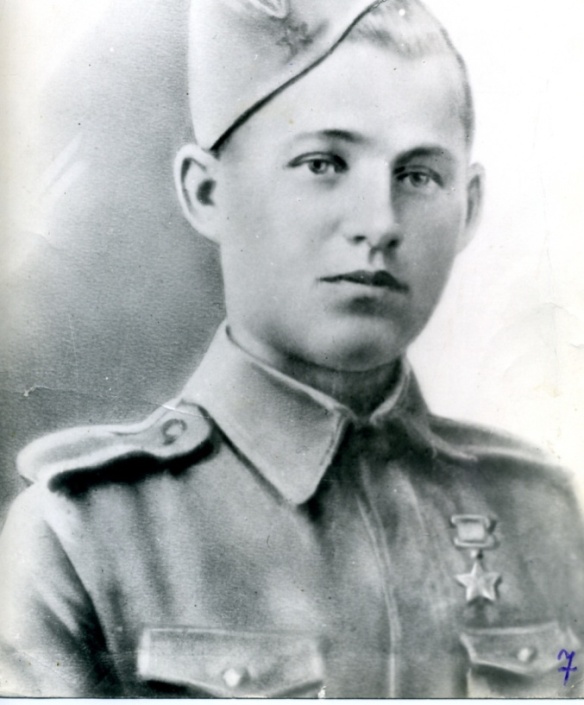 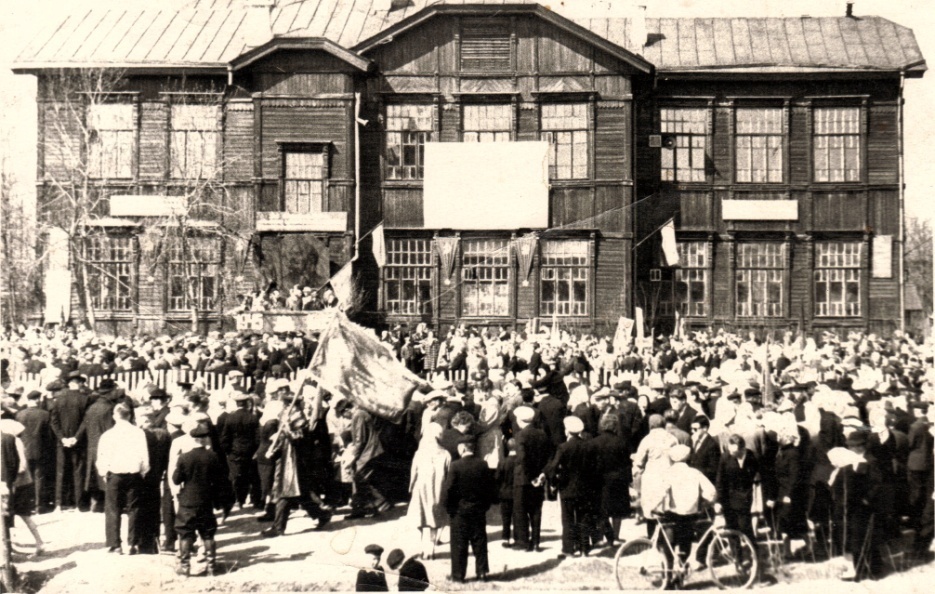 А.К. Опалев
Школа   №38,  г. Зуевка
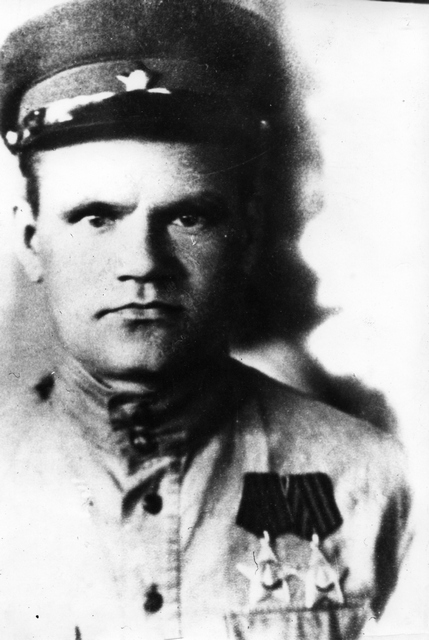 Мемориальная доска  Кавалеру Ордена Славы III степеней –
 Овсянникову Григорию Фёдоровичу
(21.01.1915 – 19.06.1955)
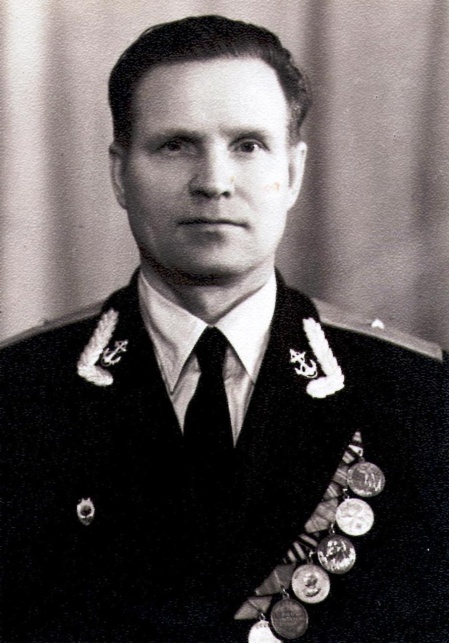 Мемориальная доска Герою 
Советского Союза –   
               Кузнецову Степану Матвеевичу (06.01.1911 – 15.11.1938)
Мемориальная доска 
Герою Советского Союза 
Дмитрию Егоровичу Никулину
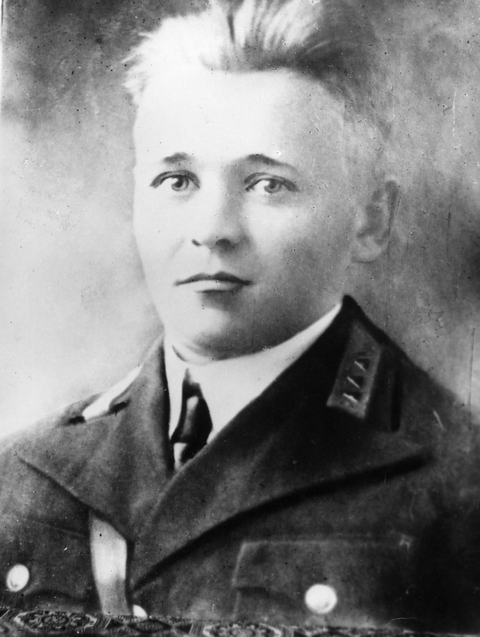 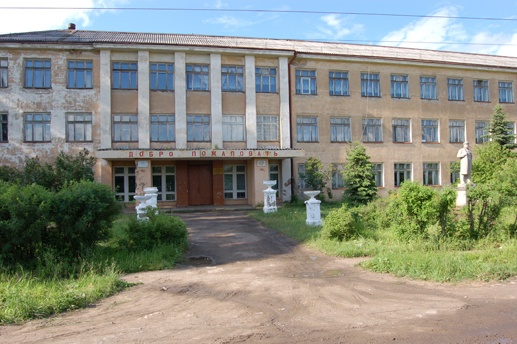 Д.Е.Никулин
Школа, п. Косино
Мемориальная доска 
Герою Советского Союза 
 Соболеву Виталию Максимовичу
(30.110.1923-29.10.1993)
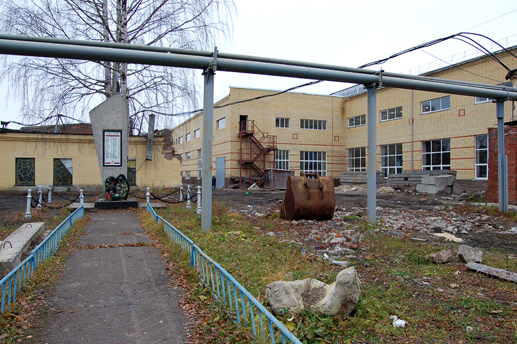 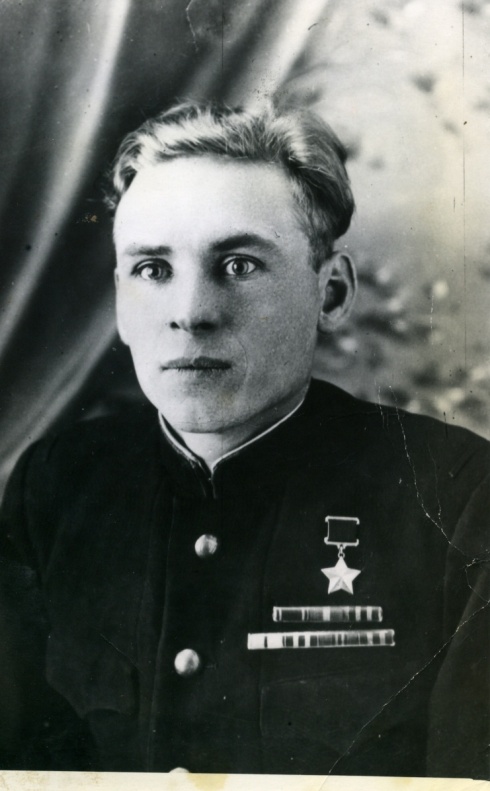 Паровозное депо станции Зуевка. Здесь работал Соболев В.М.
Спасибо за внимание !
Презентацию подготовила Н.Г. Елькина, 
зав. краеведческим сектором ЦБ, МКУ «Зуевская ЦБС»